Unit 3
Minerals and Rocks
Learning Goals
List the characteristics of mineral
Summarize three ways that minerals form
Describe silicate minerals
Name common silicate minerals
Identify main classes of nonsilicate minerals
Identify physical properties that are used to identify minerals
Minerals
Lesson 1
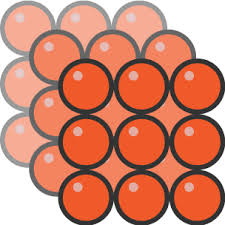 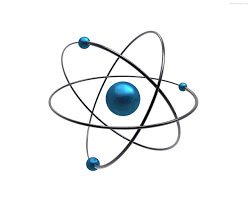 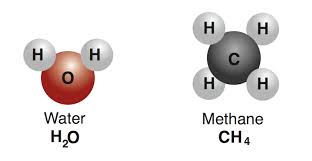 What do minerals have in common?
Mineral: naturally occurring, inorganic solid, that has a definite crystalline structure and chemical composition
Definite chemical composition
Elements
Atom
Compound
Chemical composition is determined by the element OR compound that makes up the mineral
EX: gold is an element and a mineral (Au)
EX: quartz is a compound and a mineral (SiO2)
Cont…
Solid
Minerals have to be solid (definite volume and shape)
Water vs ice
Inorganic- not made up of living things
Clam shells and kidney stones are made BY living things, but are still inorganic
Coal and Sugar?
NO
Cont…
Crystalline Structure
Crystal: solid, geometric that results from a repeating pattern of atoms or molecules
Minerals can be placed in classes based on their specific shape
Naturally Occurring
Formed by natural processes on Earth (universe)
Not synthetic (man made)
Will learn more about HOW minerals form
How are minerals formed?
The type of mineral that forms in a specific area depends on which elements are present in that area.
As Magma and Lava Cool
Magma (molten rock) contains most of the types of atoms that are found in minerals
As magma cools, the atoms form together to create different minerals
EX: Quartz
By Metamorphism
Temperature and pressure in Earth cause minerals to form
Bonds between atoms break and reform to make new minerals
EX: chlorite and quartz atom bonds break and reform to make garnet
Cont…
From Solutions 
There are substances dissolved in water. As water evaporates, these substances form into solids and come out of the solution  precipitate
EX: Gypsum forms as water evaporates
How are minerals classified?
Based on chemical composition
Silicate
Nonsilicate
Silicate Minerals
Silicon (Si) and oxygen (O) 
are the two most common elements in Earth’s crust
Minerals that contain a combination of these two elements are called silicate minerals
Most common: feldspar and quartz
Cont…
Nonsilicate- doesn't not contain the silicate building block 
Native elements- composed of only one element (Gold, silver, lead)
Halides- form when fluorine (F) and chlorine (Cl) combine with elements (Fluorite CaF2)
Sulfates- contain sulfur (S) and oxygen (O) (Barite BaSO4)
Used in cosmetics, toothpaste and cement.
Carbonates- contain carbon (C) and oxygen (O) (Calcite CaCO3)
Used in cement, building stones, and fireworks
Oxides- form when elements like aluminum (Al) or iron (Fe) combine with oxygen (O) (Corundum Al2O3)
Sulfides- form when elements like lead (Pb) or iron (Fe) combine with sulfur (S)
Classify that Nonsilicate
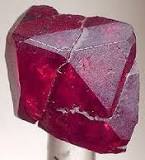 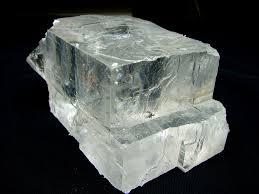 Cuprite- Cu2O
Halite- NaCl
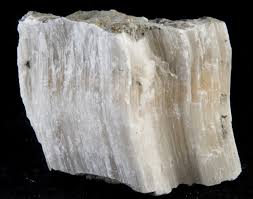 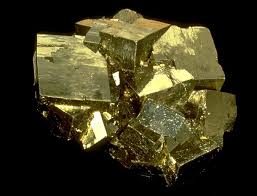 Gypsum- CaSO4
Pyrite- FeS2
Classify that Nonsilicate
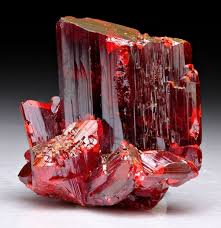 Ruby- Al2O3
Gold- Au
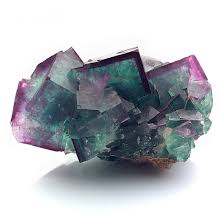 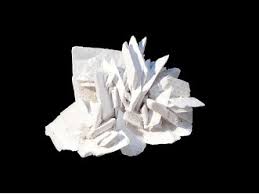 MgSO4
Fluorite: CaF2
Rocks
Lesson 2
Classified
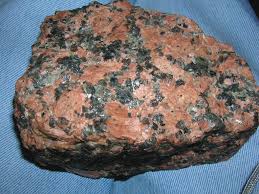 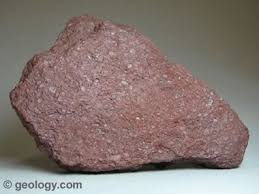 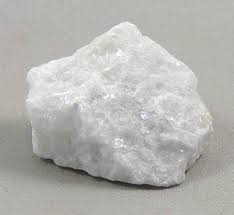 What are the classes of rocks?
Sedimentary
Igneous
Metamorphic
Sedimentary- form when minerals that form from solutions or sediment from older rocks get pressed and cemented together
Forms when the weight from above presses down on the layers of minerals and sediment pieces
Named according to size and type of fragments they contain
Sandstone, limestone
Igneous- forms when magma or lava cools and hardens to become solid
When magma cools, minerals form and grow. (contains several minerals)
Granite
Metamorphic- forms when pressures, temperature, or chemical processes change existing rock
Can be changed in 4 ways- by temp, pressure, temp and pressure, or chemical fluids
Gneiss, marble, slate
Classified Information
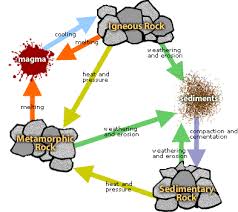 What is the rock cycle?
Rocks are ALWAYS changing
Each type of rock can change into the other
This series of processes is called the rock cycle
Factors that cause the rock cycle to take place are temperature, pressure, weathering, and erosion (all of these can change a rocks identity)
Classified
How do tectonic plate motions affect the rock cycle?
Moves rock up or down
Uplift- the rising of regions of the crust to higher elevations
Subsidence- the sinking of regions of the crust to lower elevations
By pulling apart earth’s surface
Rift zone- an area where a set of deep cracks form
Common between tectonic plates
Allows rock below Earth’s surface to rise up
Rock cools and forms igneous rock
Why it Matters
Describe how ancient people used rock to create shelter.

How do you think living in a rock environment affected their daily lives
Cliff Dwellings
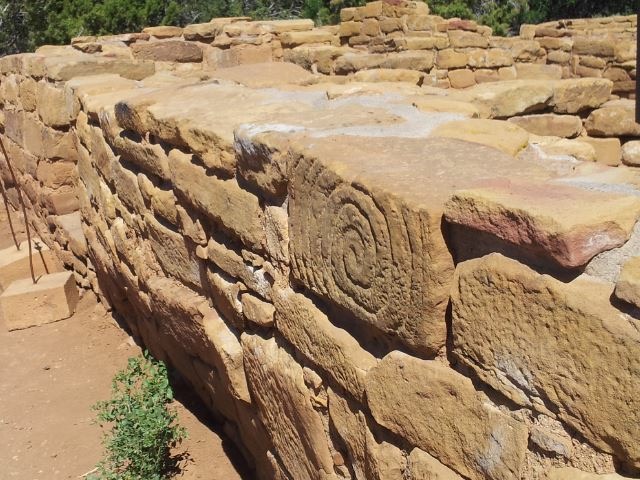 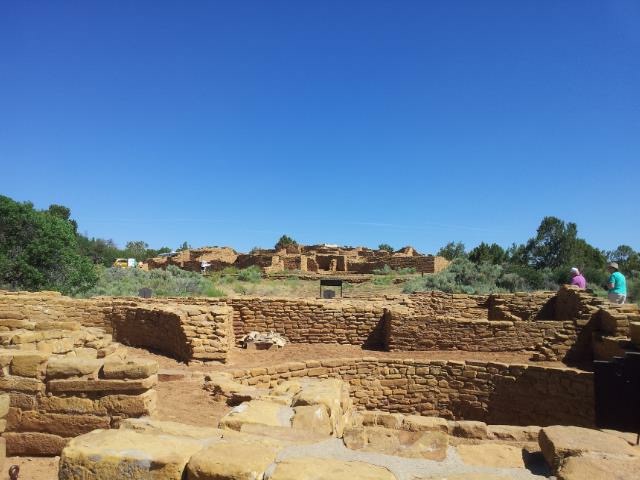 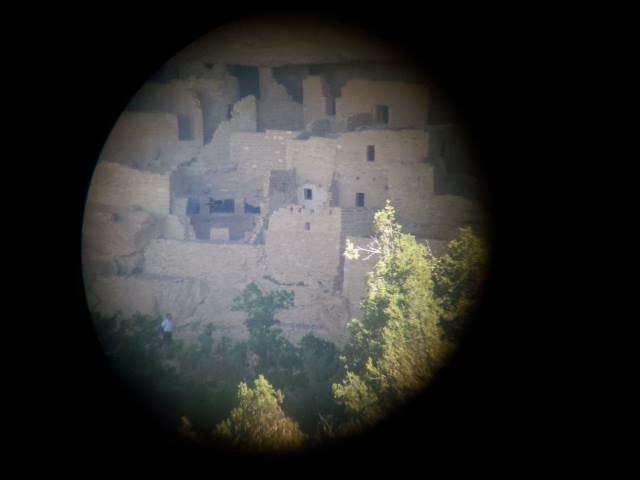 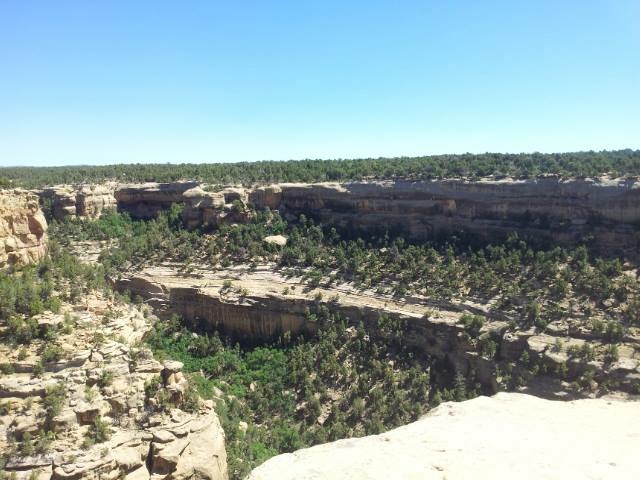 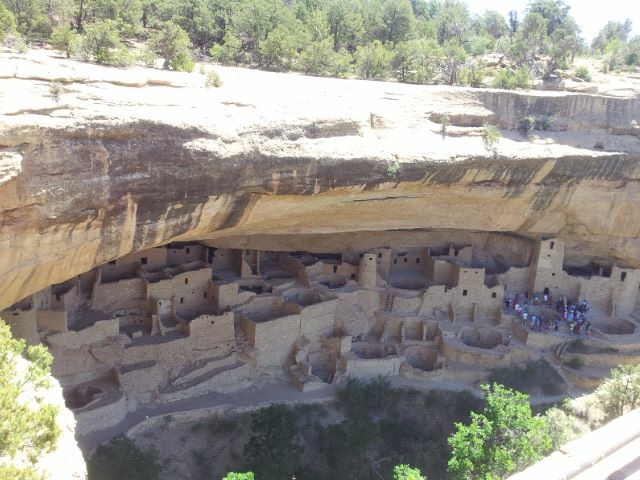 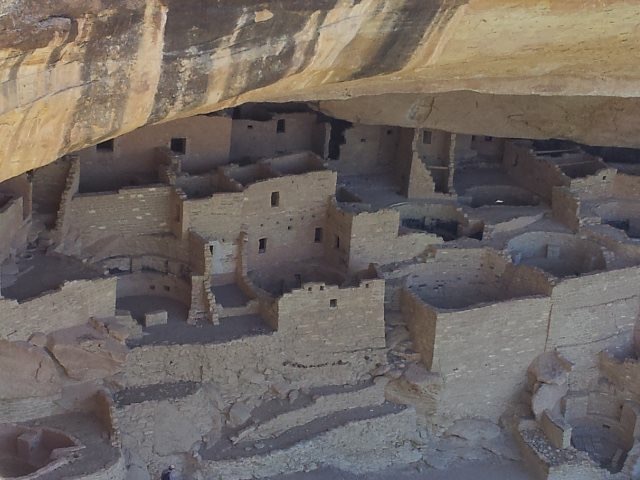 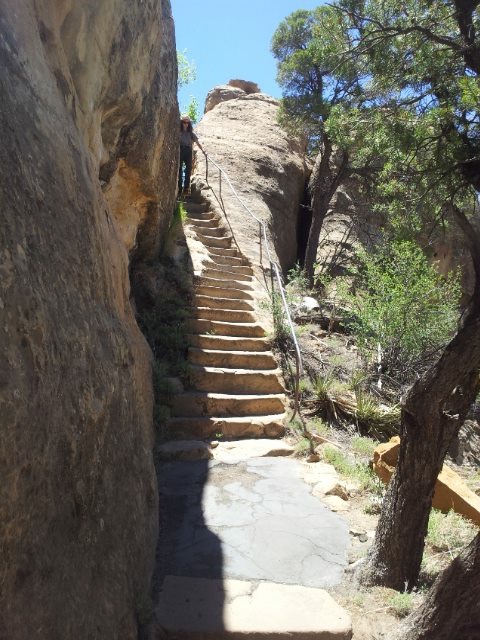 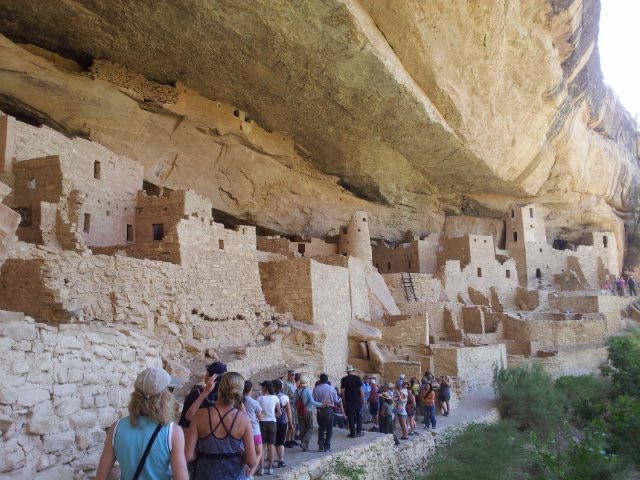 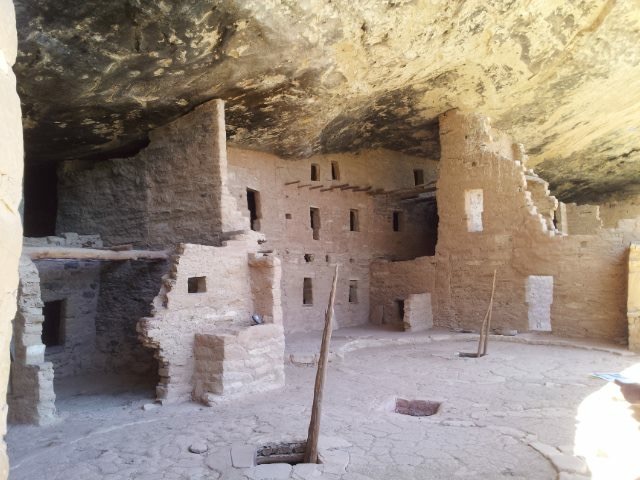 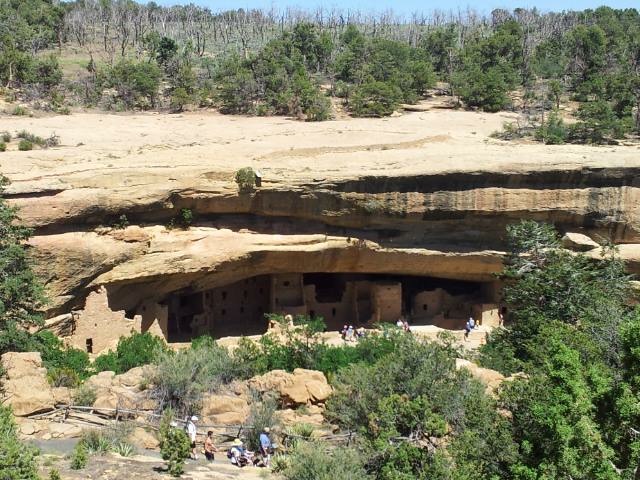 Three Classes of Rock
Lesson 3
Rock- a combination of one or more minerals or organic matter
Igneous, sedimentary, metamorphic
How are rocks classified?
By Mineral Composition
What the rock is made of (quartz, feldspar)
Silica (SiO2)
Limestone is mostly made of the mineral, calcite
By Texture
Size, shape, positions of the grains that make up a rock
Fine-grained/coarse-grained rocks
Gives clues to how the rock was formed
Igneous- can be fine and coarse
Metamorphic- texture depends on rocks original composition and temp/pressure at which it formed
# 6, 7    pg. 173
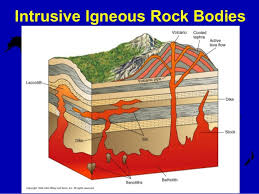 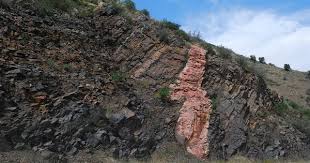 Two Kinds of Igneous Rock
Intrusive, extrusive
Intrusive- magma cools beneath Earth’s surface forming intrusive rock
Cools very slowly
Form large, visible crystals (coarse-grained)
Ex: granite, diorite
Extrusive- forms when lava erupts/extrudes onto Earth’s surface
Common around the sides and bases of volcanoes
Cools quickly, very little time for crystal formation
Fine/grained
Ex: obsidian, basalt, andesite
Rd pg 175, last para
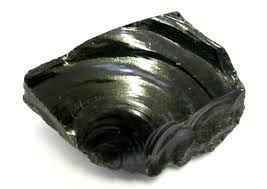 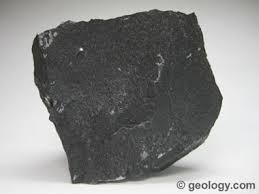 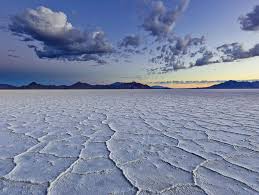 What are three types of Sedimentary Rock?
Clastic, chemical, organic
Clastic- forms when sediments are buried, compacted, and cemented together by calcite or quartz
Ex: sandstone, breccia, and conglomerate
Chemical-  form when water, usually seawater, evaporates
Ex: rock salt (made of halite)
Organic- forms from the remains or fossils, or once-living plants and animals
Examples:
Limestone- from organisms that lived in the ocean
Coquina (fossiliferous limestone)
Coal- from plant material that’s been buried (takes millions of years to form